День Святого Валентина
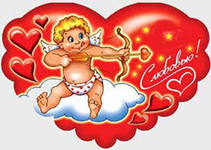 Презентация 
Гамовой Н.Н.
педагога МБОУ ДОД ДЮЦ
г. Гурьевска
День Святого ВалентинаЦель презентации – познакомить детей с праздником «Днем святого Валентина» -  днем всех влюбленных.Задача – привить любовь и уважение детей к родным и близким.
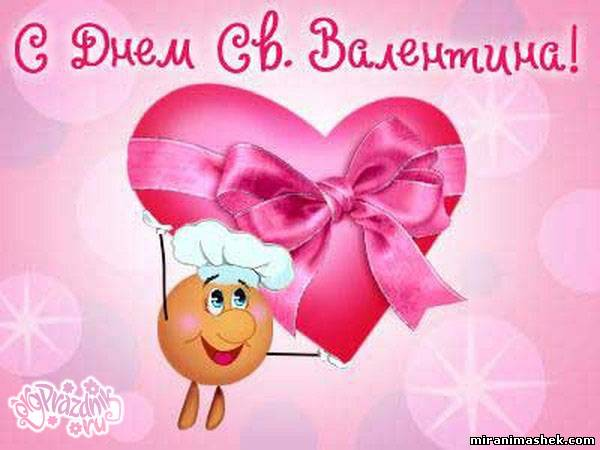 История праздникаИстория самого Валентина окутана романтической тайной и исполнена драматизма. Одна из распространенных легенд относится к тем временам, когда Рим был языческим.
Возвращаясь к легенде, когда Римляне верили во множество богов на их земле появился христианский проповедник Валентин, который разносил весть о Сыне Божием – Иисусе Христе, из – за чего был посажен в тюрьму за веру и за то, что он на глазах у всех исцелил дочь тюремщика, дал ей зрение. Его приговорили к смерти, и 13 февраля, накануне казни, он послал ей нежное прощальное письмо, в память о котором теперь в День Святого Валентина принято дарить друг другу поздравительные открытки в виде сердечек –валентинок.
Праздник в современном мире
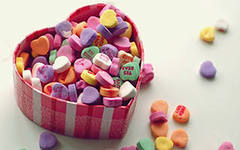 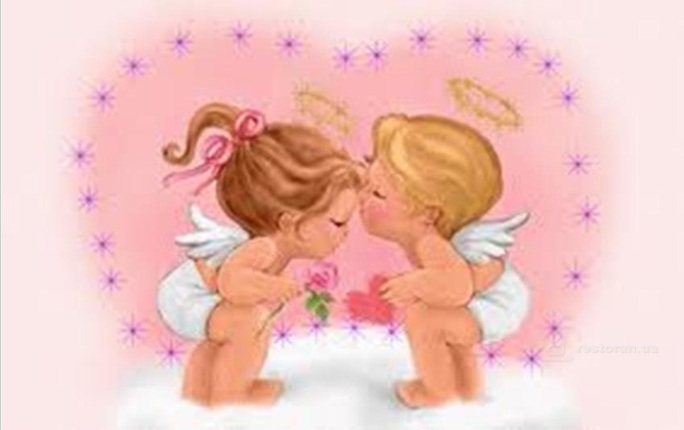 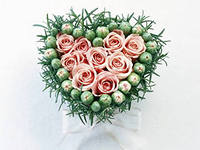 День Святого Валентина или Валентинов День – праздник тонкий, нежный и справедливый. Не только для женщин, не только для мужчин. Для всех, кто любит, для всех, кто влюблен (хочет подарить внимание). Подарки в этот день простые – сердечки, конфетки, открыточки, цветы. Но пренебрегать ими нельзя. В этот день любая безделица слишком о многом говорит и слишком много значит.
Любовь проявляется к:
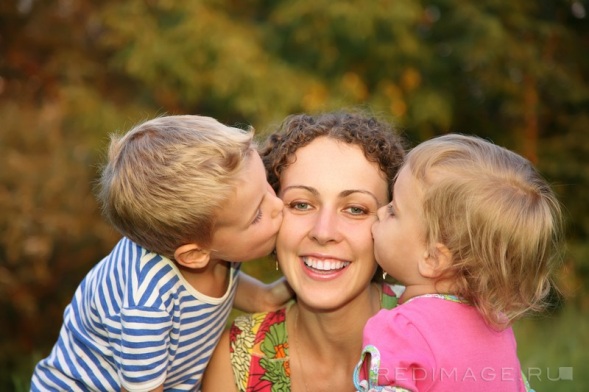 Родителям



Сверстникам


Родственникам (дедушке,
бабушке, брату, сестре и т.д.)
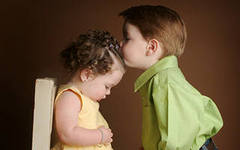 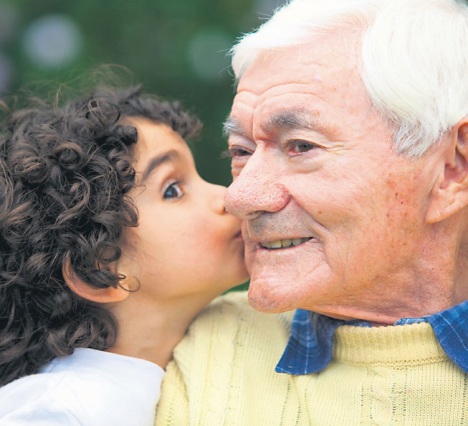 Валентинка Акулич Алины
Валентинка  Шульгиной Дарьи